Real Numbers
How to represent:

0.25
1,234,543.00123476
What do they mean
12.125
             x101    x100          x10-1  x10-2  x10-3
Now let’s try in binary
Say we had 8 bits:

  1011.1011
X      x23      x22       x21      x20             x2-1      x2-2   x2-3     x2-4

         = 8  + 0 + 2  +  1   + 0.5 + 0 + 0.125 + 0.0625
	11.6875
Fixed-Point Representation
Given N bits to represent real numbers
The         is fixed by convention between two digits
 e.g., 4.2 representation
fractional
scalar
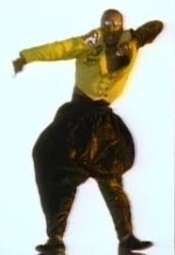 The problem with fixed-point
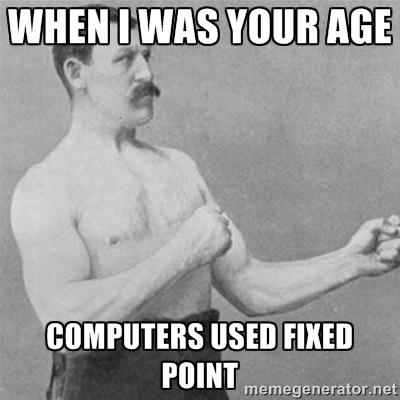 Range is small
Cannot represent very large or very small or mix
Programmers have to use scaling factors
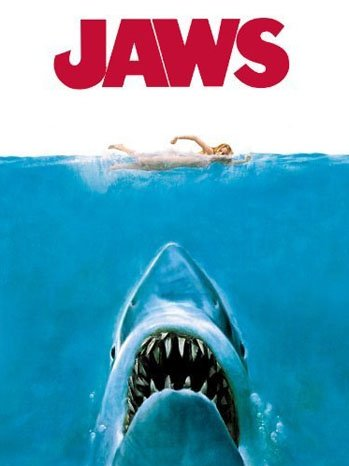 Floating Point: Concept
Point can “float” anywhere we want
fractional
scalar
Floating point concept contd.
1
1
1
1
1
1
127
0
0
0
0
0
1
0.015625
Range still small
Cannot represent very large number or very small ones
Floating-Point Concept Final
Given N bits represent as close a number as you can
E.g., w/ 6 bits
1
1
0
0
0
0
0
1
1
0
1
0
0
0
1
0
1
1
0
0
0
0
0
0
1
0
1
1
0
0
1
1
1
1
0
1
0
0
0
1
1
1
0
1
0
0
0
1
IEEE 754 Standard for Floating Point
16-, 32-, 64-, or 128-bit
Float = 32-bit, single precision
Double = 64-bit, double precision
In general:
S
E
M
0 +
1 -
1.M
2E
x
implied
Single-Precision, 32-bit
32
23
8
S
E
M
0 +
1 -
(-1)S x 2E-127x1.M
1.M
=
2E-127
x
1 10000001 10000000000000000000000
S = -
E = 129 – 127
M = .1
-22 x 1.1 = 1100.0 = -6
Single-Precision, 32-bit
32
23
8
S
E
M
0 +
1 -
(-1)S x 2E-127x1.M
1.M
=
2E-127
x
0 01111110 11000000000000000000000
S = +
E = 126 – 127
M = .11
+2-1 x 1.11 = 0.111 = 0.875
How to represent a number in IEEE FP
STEP 1: Find most-significant “1”
0
0
0
1
0
0
0
1
0
0
0
1
0
0
1
0
0
0
1
0
0
0
1
0
0
0
0
0
0
0
0
0
0
0
0
0
0
0
1
1
0
0
1
1
0
0
1
1
0
0
0
1
0
0
0
1
0
0
0
1
0
0
0
1
0
0
0
1
0
0
0
1
STEP 2: Mantissa: digits to the right
STEP 3: Exponent, how many bits till the actual dot
13
Example
00011100110101110011.11110011101

00011100110101110011.11110011101

00011100110101110011.11110011101

00011100110101110011.11110011101

0 1000111 11001101011100111111001
S 143-127 mantissa
mantissa
16
Floating Point is not always precise
00011100110101110011.11110011101
Was represented as:
00011100110101110011.1111001
The error for SP FP is within 2-23
In general given a number x FP represents:
x’
Error:
x – x’
There is a number ε such that:
1 + ε = 1
Machine epsilon
lost
Floating Point is not always precise
Relative Error
x – x’ / x = δ
Number represented is:
x’ = x (1 + δ)
Error in the units in the last place, ulp
Spacing between two successive floating point numbers
Within 0.5 ulp with rounding to nearest
1 ulp with truncation
Got to be careful with calculations
Say want to calculate:
 A + B
With FP we’ll get this:
A (1 + δA) + B (1 + δB) 
But this may not be possible to represented exactly, so we have: 
(A (1 + δA) + B (1 + δB))(1 + δ3) 
Which evaluates to:
A B [1 + A / (A + B) (δA+ δ3) + B / (A + B) (δB+ δ3)] 
What happens when A ~ B?
Got to be careful with calculations
Say want to calculate:
 A x B
With FP we’ll get this:
A (1 + δA) x B (1 + δB) 
But this may not be possible to represented exactly, so we have: 
(A (1 + δA) x B (1 + δB))(1 + δ3) 
Which evaluates to:
A x B x [1 + δA+ δB + δ3]
FP calculations may introduce errors
Some rules:
Be wary of subtracting very close numbers
Adding numbers that differ greatly in magnitude
Special Representations
If E=0, M non-zero, value=(-1)^S x 2^(-126) x 0.M (denormals)
Mantissa is not normalized
Very small numbers close to 0
If E=0, M zero and S=1, value=-0
If E=0, M zero and S=0, value=0
If E=1...1, M non-zero, value=NaN “not a number”
If E=1...1, M zero and S=1, value=-infinity
If E=1...1, M zero and S=0, value=infinity